ESCUMAS EM REATORES UASB, PRÁTICAS OPERACIONAIS E MELHORIAS INDICADAS PARA SUA REMOÇÃO, TRATAMENTO E DISPOSIÇÃO FINAL
OTÁVIO SPERCHI HENRIQUE
ENGENHEIRO TS3
(19) 33485692 – eteanhumas2@sanasa.com.br
ESCUMAS EM REATORES UASB, PRÁTICAS OPERACIONAIS E MELHORIAS INDICADAS PARA SUA REMOÇÃO, TRATAMENTO E DISPOSIÇÃO FINAL
INTRODUÇÃO/OBJETIVOS


Escuma:  “Uma camada de material flutuante que se desenvolve nas superfícies dos reatores, constituída principalmente de gordura, óleos, ceras, sabões, restos de comida, cabelos, papel, algodão, materiais plásticos, partículas de areia e materiais similares”. Souza et. al. (2005).


queda na produção de biogás dos reatores
 
ii)    dificuldade de controle da altura da manta de lodo 

iii)   custos elevados com produtos químicos para o controle do odor 

iv)   desprendimentos dos gases em unidades subsequentes
ESCUMAS EM REATORES UASB, PRÁTICAS OPERACIONAIS E MELHORIAS INDICADAS PARA SUA REMOÇÃO, TRATAMENTO E DISPOSIÇÃO FINAL
INTRODUÇÃO/OBJETIVOS
ETE ANHUMAS
ETE BARÃO GERALDO
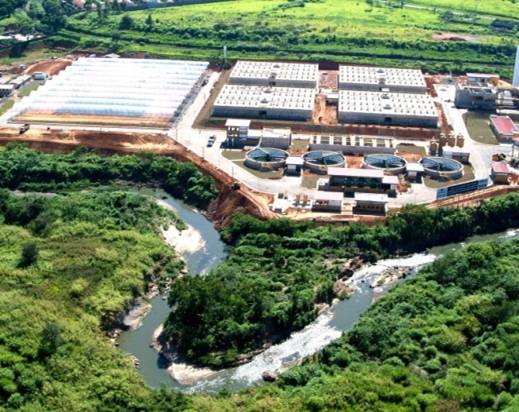 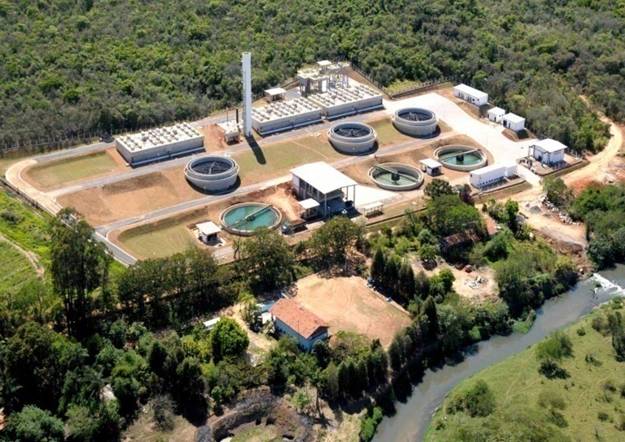 ETE CAPIVARI I
ETE PIÇARRÃO
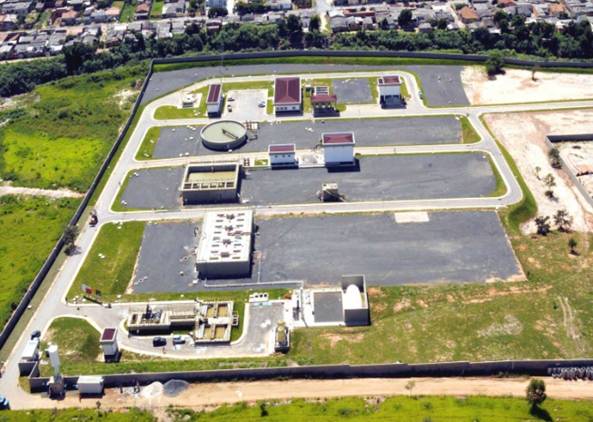 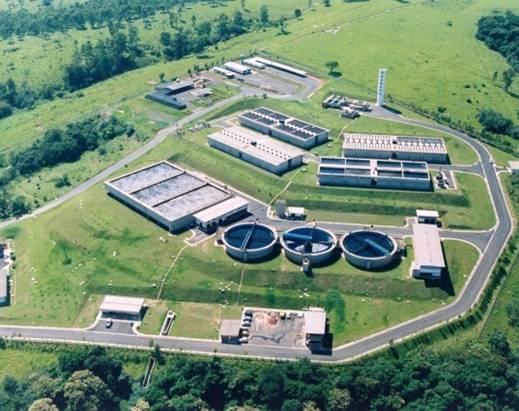 ESCUMAS EM REATORES UASB, PRÁTICAS OPERACIONAIS E MELHORIAS INDICADAS PARA SUA REMOÇÃO, TRATAMENTO E DISPOSIÇÃO FINAL
MATERIAL E MÉTODOS
ESCUMAS EM REATORES UASB, PRÁTICAS OPERACIONAIS E MELHORIAS INDICADAS PARA SUA REMOÇÃO, TRATAMENTO E DISPOSIÇÃO FINAL
RESULTADOS E DISCUSSÃO
Reatores UASB - Filtros Biológicos Percoladores e Decantadores Secundários
ETE Barão Geraldo
Sistema / procedimento descarte de escuma
5 linhas de descarte com cinco calhas em cada linha, 5 válvulas por reator, R1M1 + outro reator,  3 voltas na válvula , 1 min, 7,5 m3 de escuma
TDH = 27,11 hr
Q (2015) = 80,67 L/S
Capacidade inst. = 240 L/s
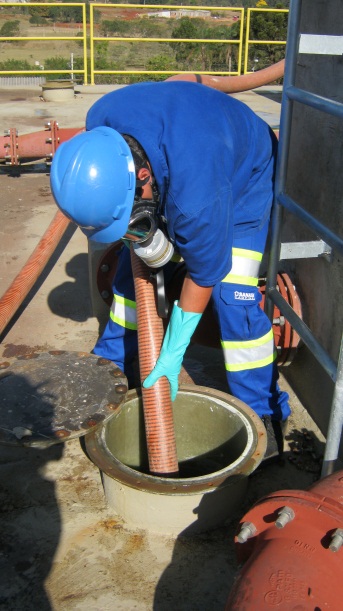 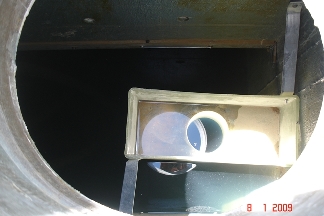 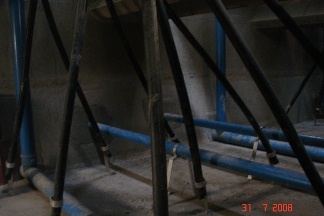 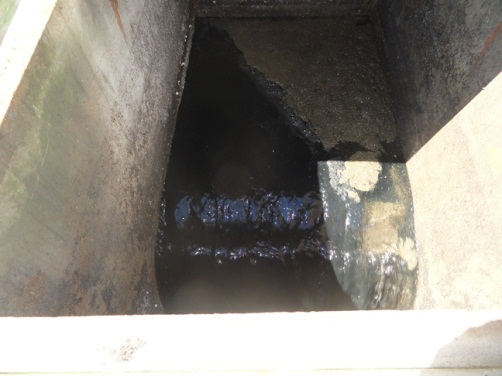 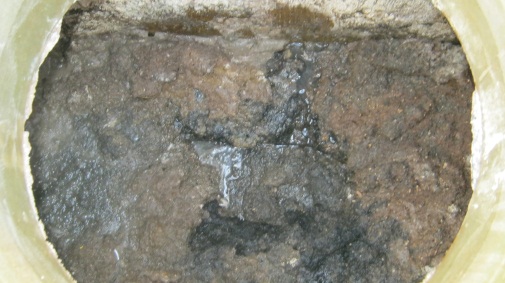 ESCUMAS EM REATORES UASB, PRÁTICAS OPERACIONAIS E MELHORIAS INDICADAS PARA SUA REMOÇÃO, TRATAMENTO E DISPOSIÇÃO FINAL
RESULTADOS E DISCUSSÃO
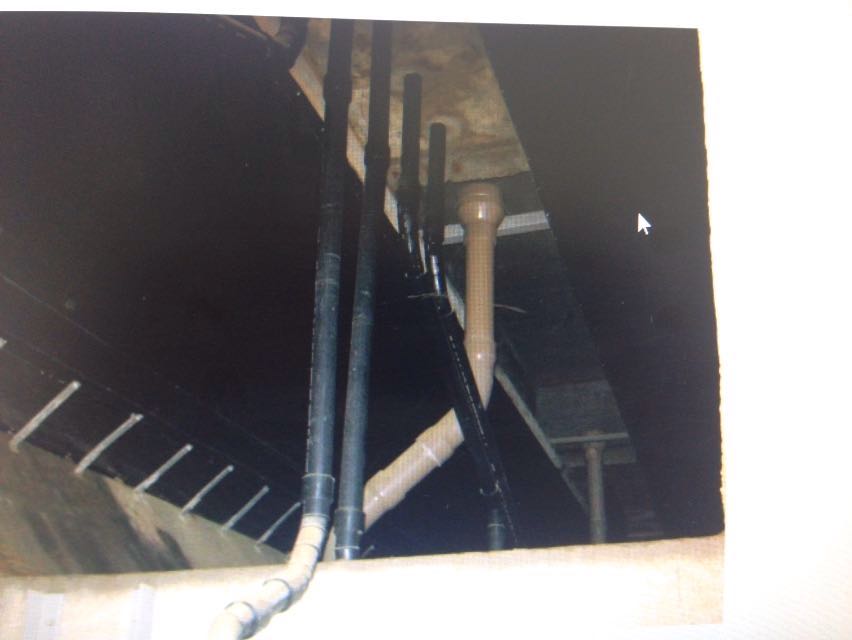 ETE Capivari I
Reatores UASB - reatores biológicos de leito móvel (MBBR/IFAS) e decantador secundário
TDH = 8,1 hr
Q (2015) = 68,66 L/S
Capacidade inst. = 86 L/s
Sistema / Procedimento descarte de escuma
4 linhas de descarte; 4 calhas por linha, 4 válvulas por reator; 1 a 2 vezes por semana por reator
Abrir totalmente a válvula e depois fechar
17 m3
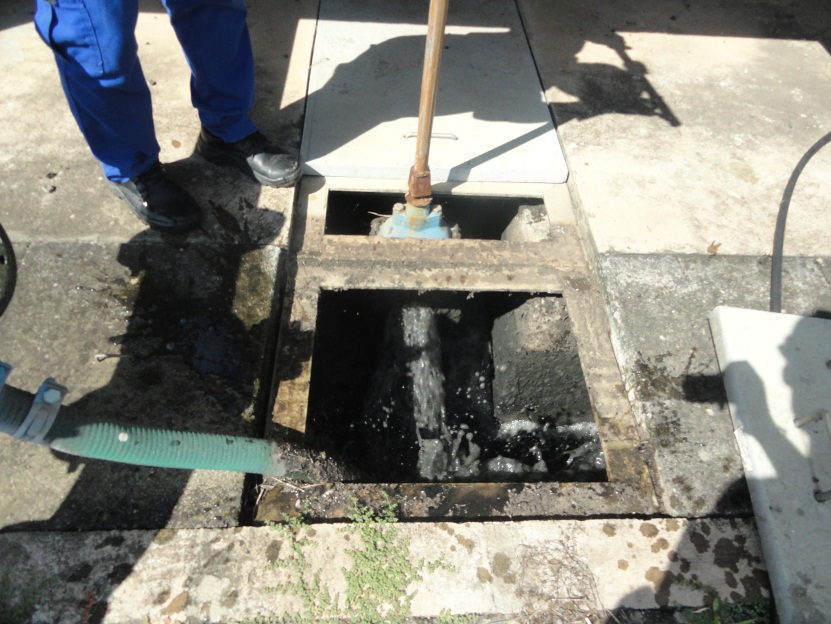 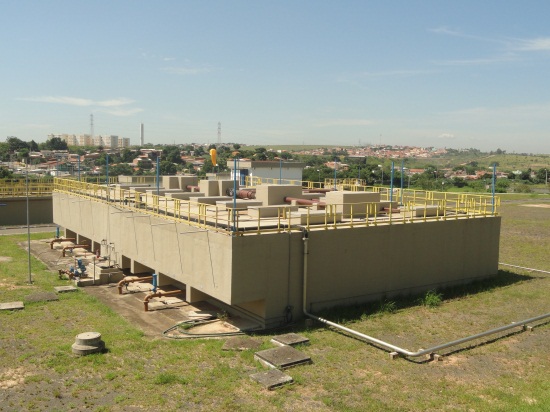 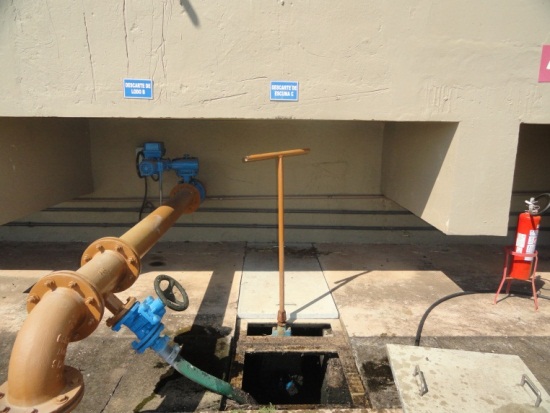 ESCUMAS EM REATORES UASB, PRÁTICAS OPERACIONAIS E MELHORIAS INDICADAS PARA SUA REMOÇÃO, TRATAMENTO E DISPOSIÇÃO FINAL
RESULTADOS E DISCUSSÃO
Reatores UASB - lodos ativados com ar difuso e flotadores por ar dissolvido
ETE Piçarrão
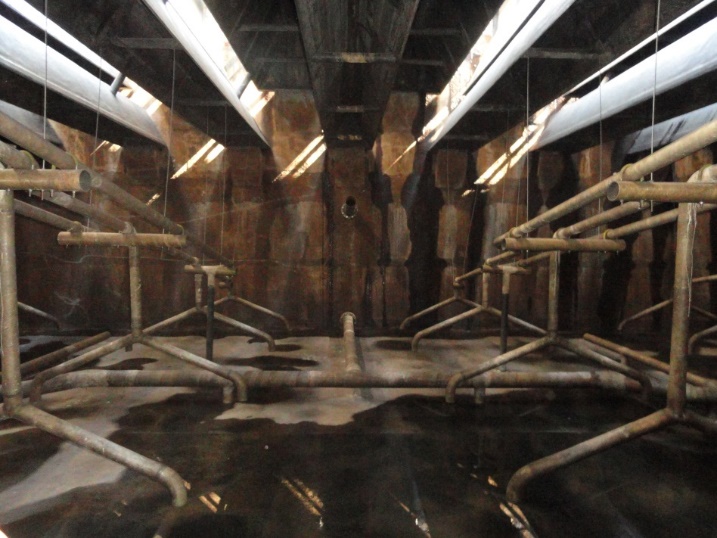 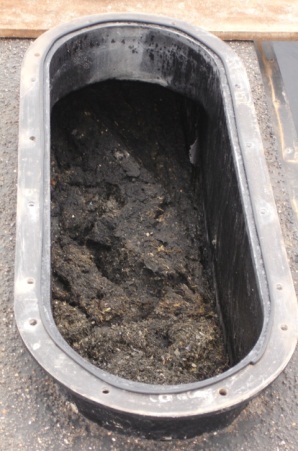 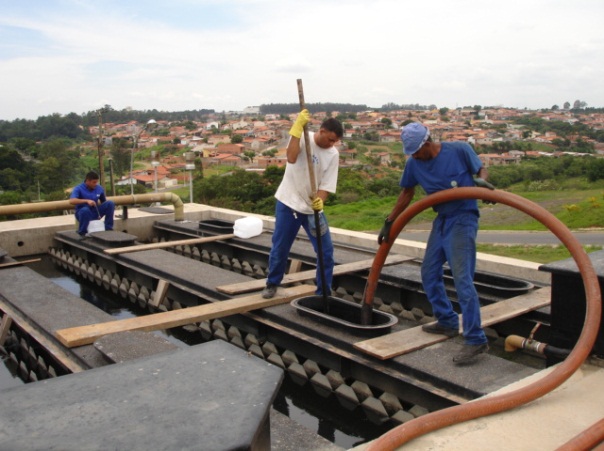 TDH = 10,5 hr
Q (2015) = 436,46 L/s
Capacidade inst. = 556 L/s
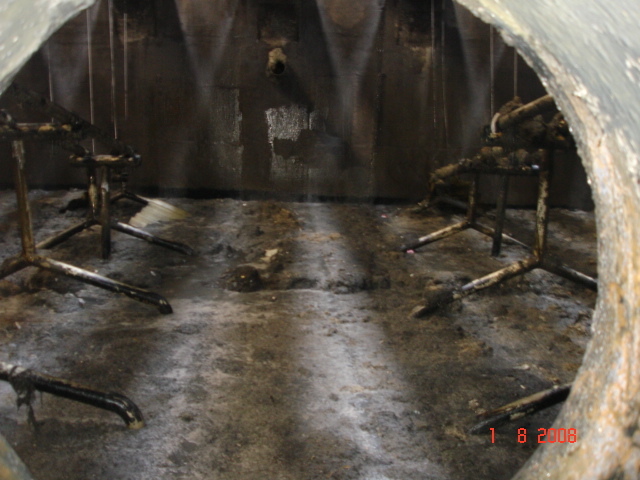 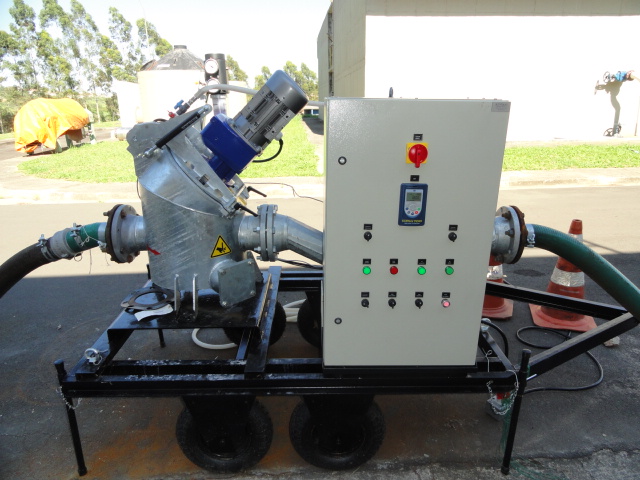 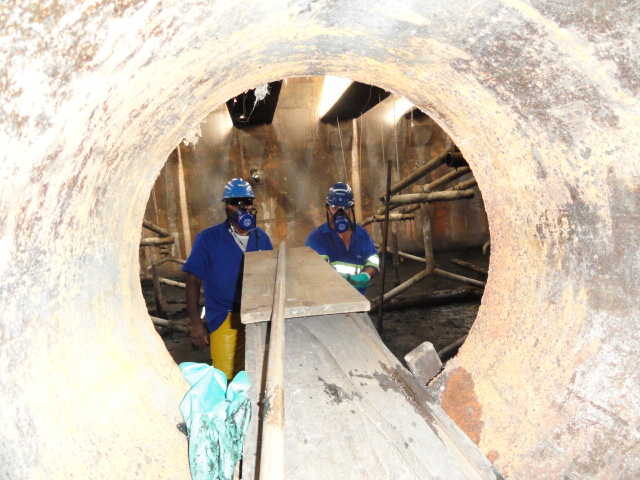 ESCUMAS EM REATORES UASB, PRÁTICAS OPERACIONAIS E MELHORIAS INDICADAS PARA SUA REMOÇÃO, TRATAMENTO E DISPOSIÇÃO FINAL
RESULTADOS E DISCUSSÃO
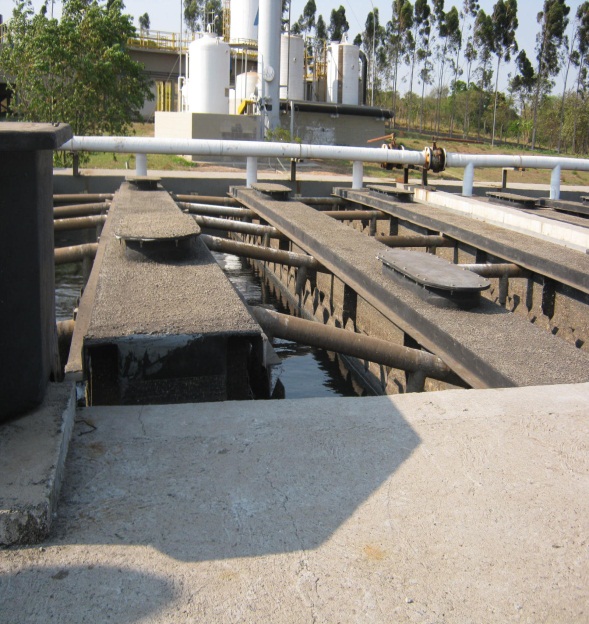 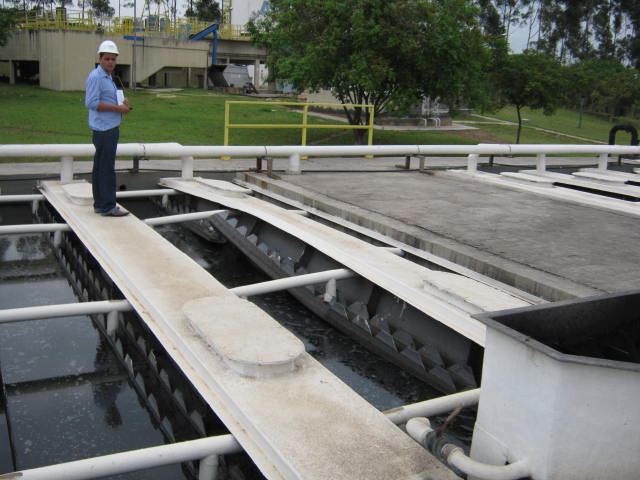 ETE Piçarrão
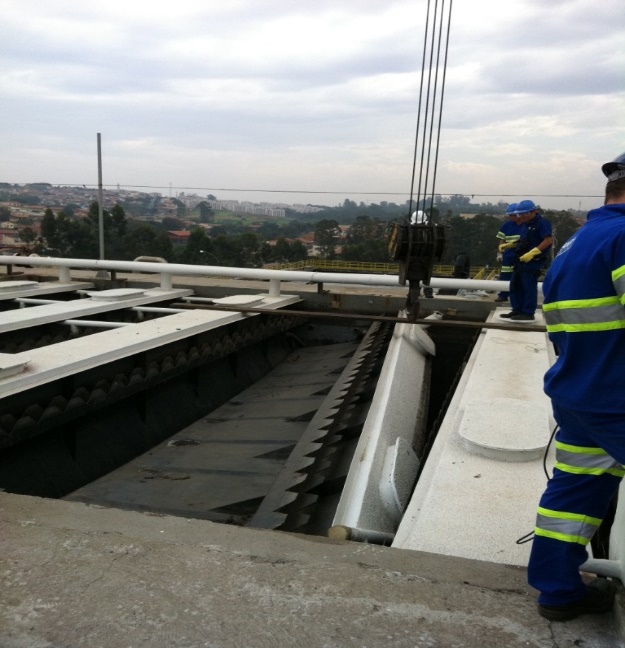 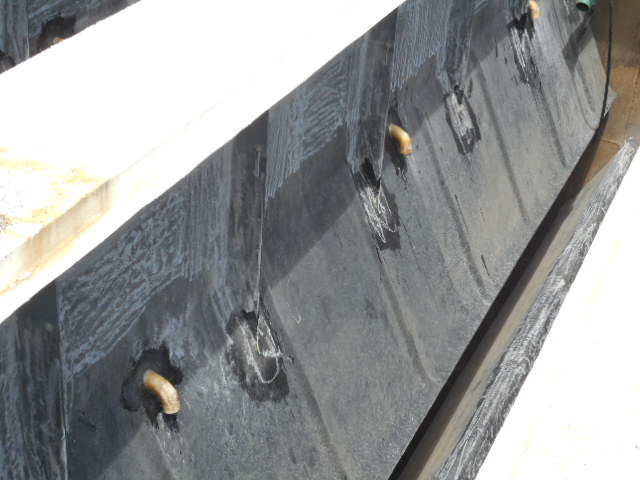 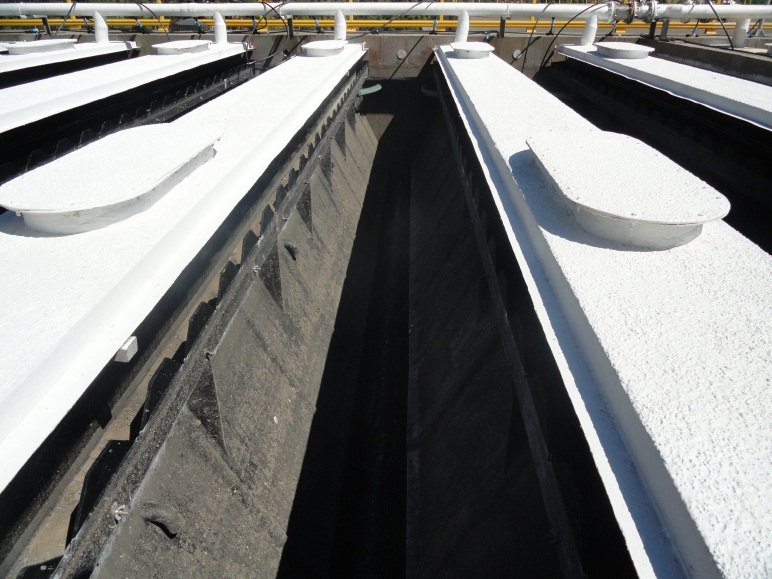 ESCUMAS EM REATORES UASB, PRÁTICAS OPERACIONAIS E MELHORIAS INDICADAS PARA SUA REMOÇÃO, TRATAMENTO E DISPOSIÇÃO FINAL
Reatores UASB seguidos de tratamento físico químico e flotadores por ar dissolvido
RESULTADOS E DISCUSSÃO
ETE Anhumas
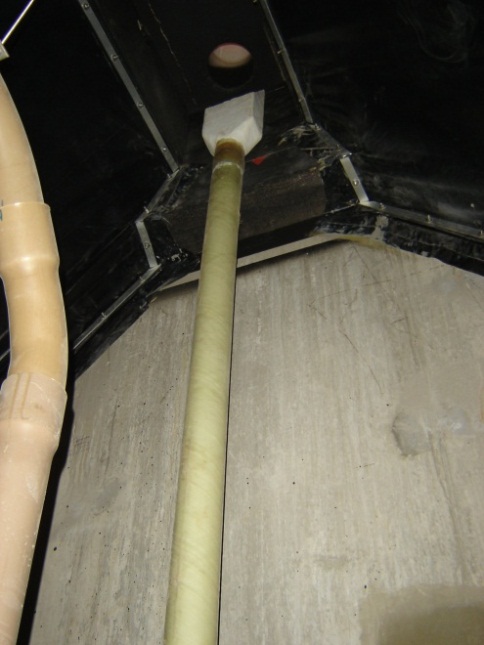 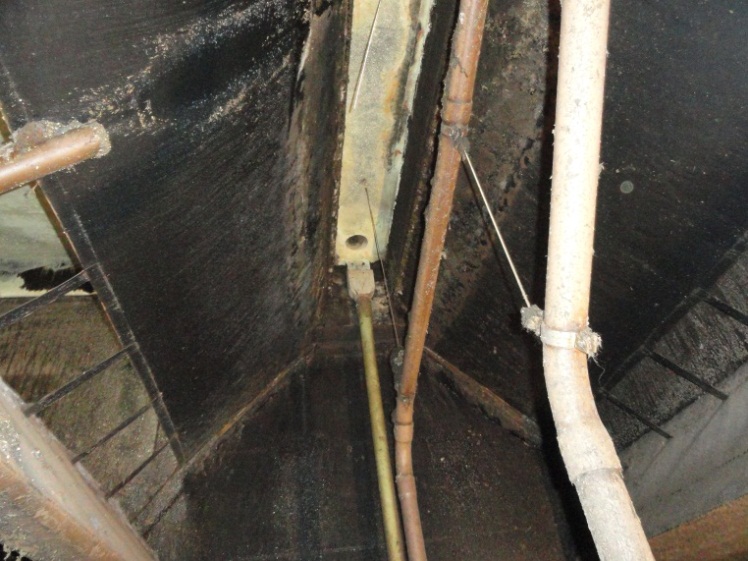 TDH = 16,5 hr
Q (2015) = 618 L/s
Capacidade inst. = 1200 L/s
Sistema descarte escuma
7 linhas de descarte
4 calhas por linha
7 válvulas por reator
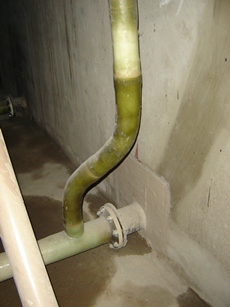 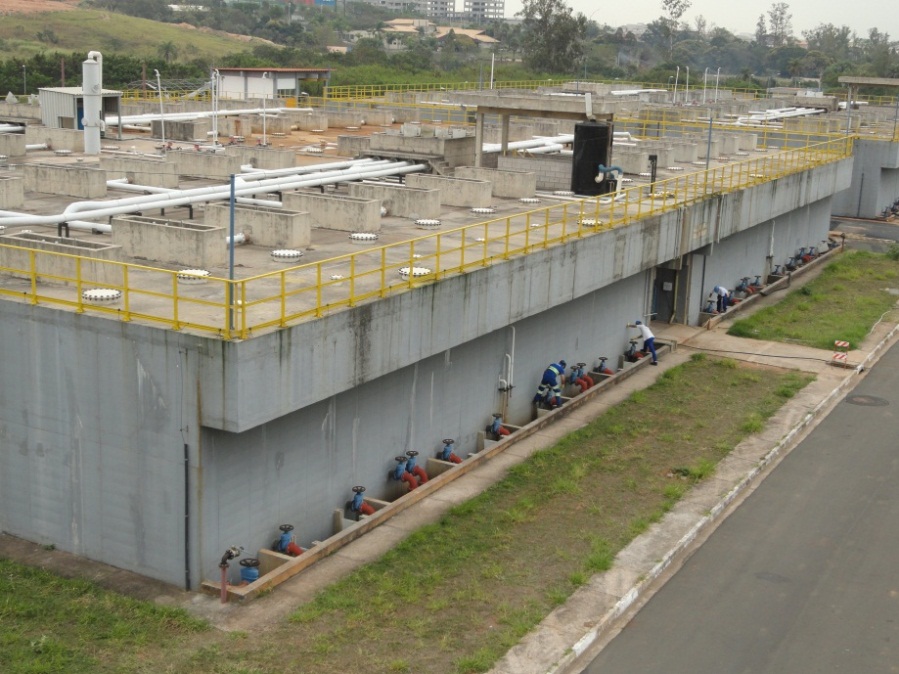 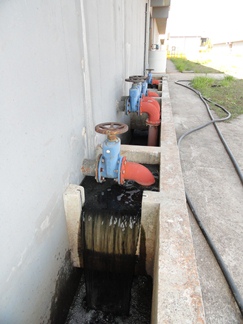 ESCUMAS EM REATORES UASB, PRÁTICAS OPERACIONAIS E MELHORIAS INDICADAS PARA SUA REMOÇÃO, TRATAMENTO E DISPOSIÇÃO FINAL
RESULTADOS E DISCUSSÃO
ETE Anhumas
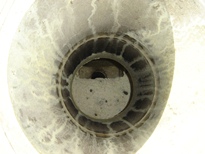 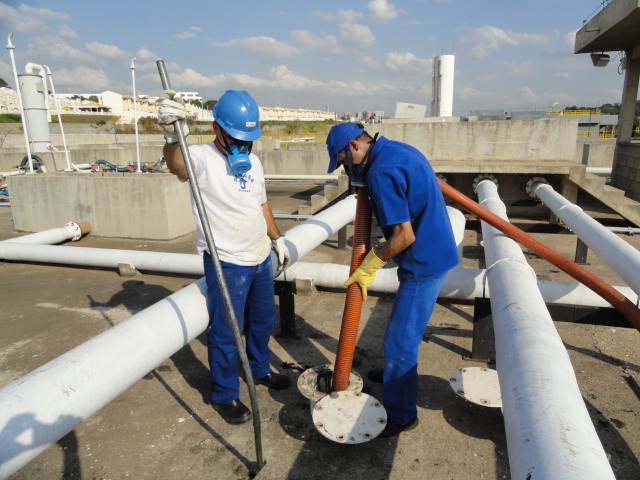 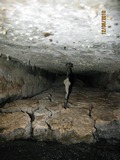 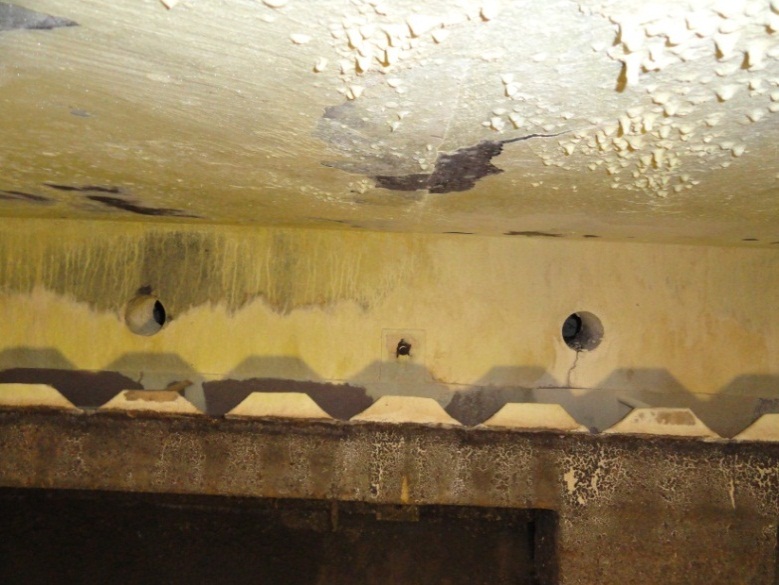 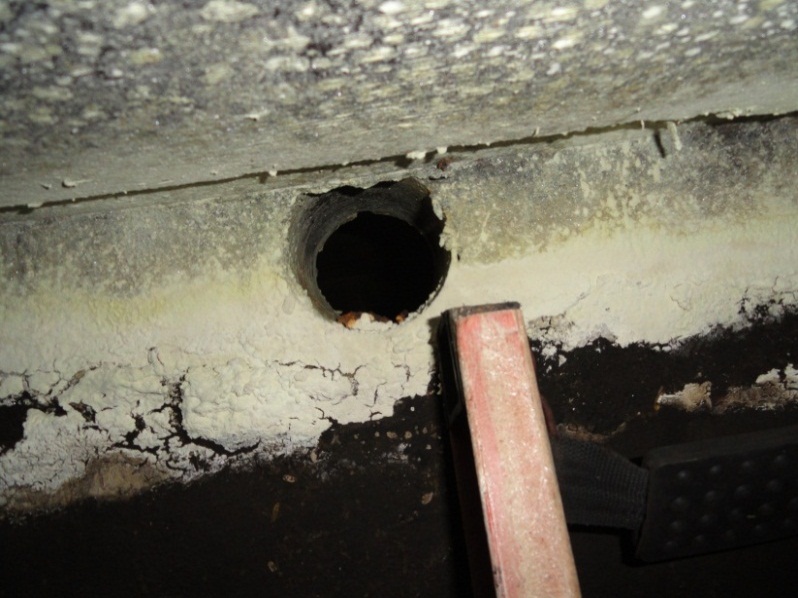 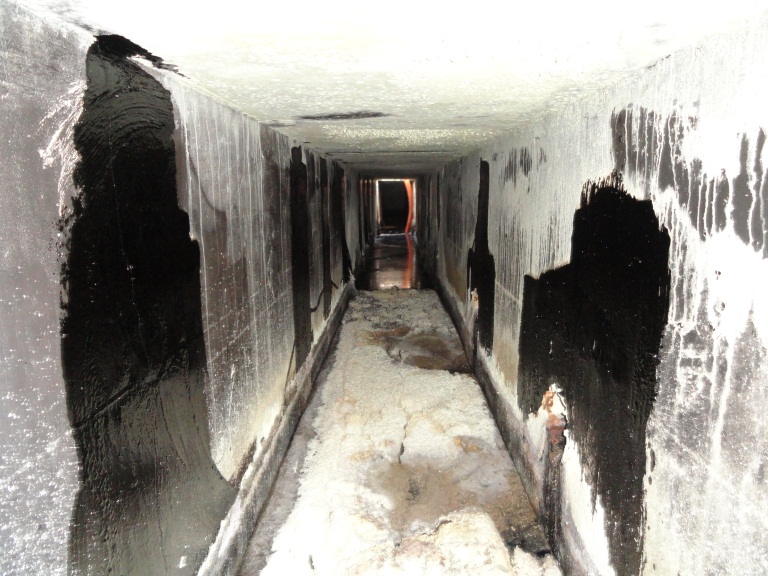 ESCUMAS EM REATORES UASB, PRÁTICAS OPERACIONAIS E MELHORIAS INDICADAS PARA SUA REMOÇÃO, TRATAMENTO E DISPOSIÇÃO FINAL
RESULTADOS E DISCUSSÃO
ETE Anhumas
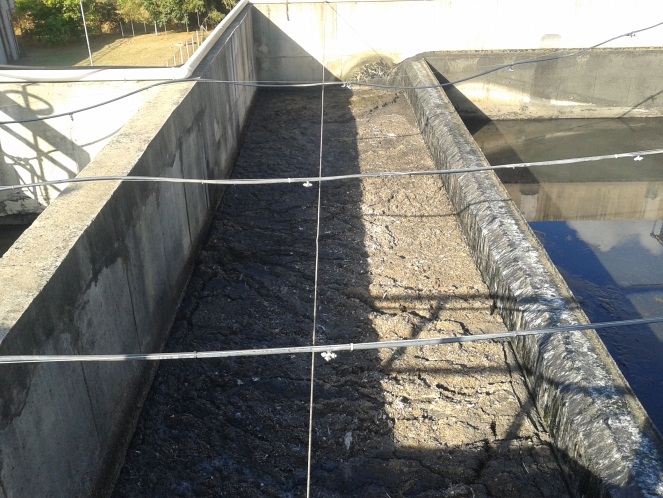 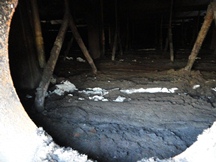 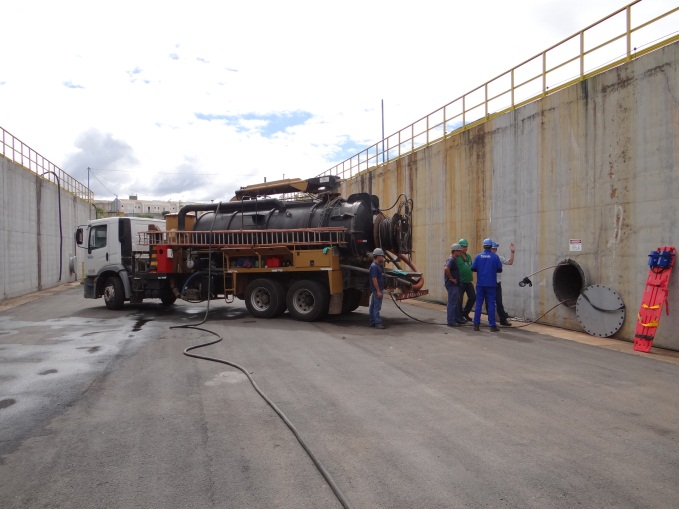 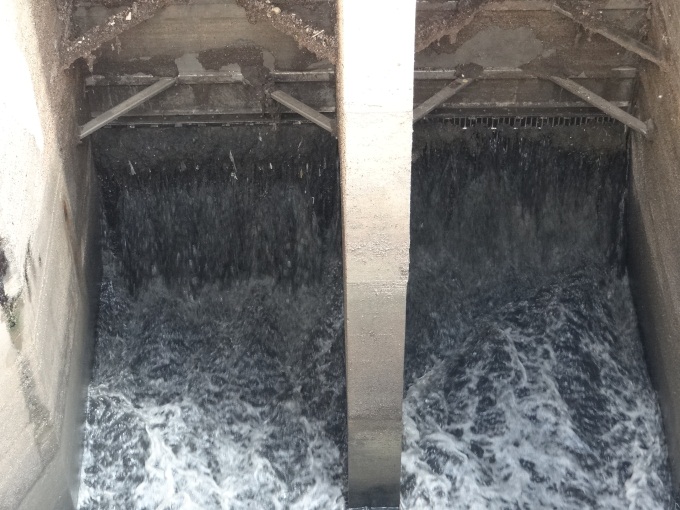 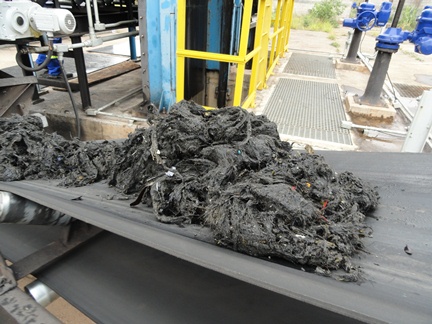 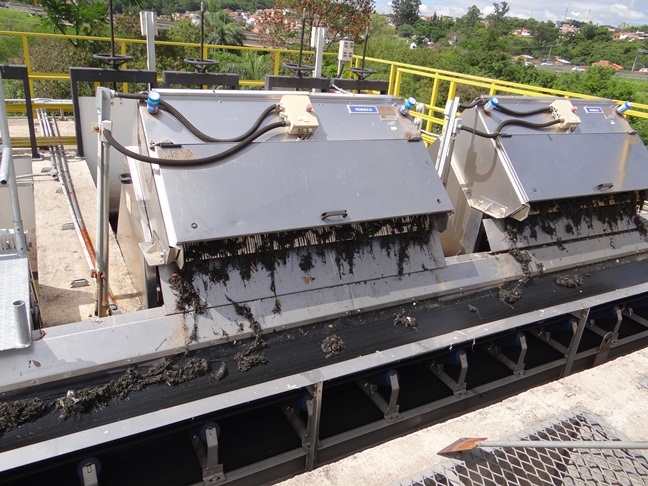 ESCUMAS EM REATORES UASB, PRÁTICAS OPERACIONAIS E MELHORIAS INDICADAS PARA SUA REMOÇÃO, TRATAMENTO E DISPOSIÇÃO FINAL
RESULTADOS E DISCUSSÃO
ETE Anhumas
Teste Operacional: 

Reator paralisado e drenado         Estação Elevatória de Lodo dos RAFAS (EELRAFAS), 

Triturador de resíduos           Hidrojateamento            Triturador de resíduos  

Bombeamento          Cesto metálico (55 mm x 10 mm)          Coleta e inspeção do 

Material triturado           Cesto removido          Entrada da estação
ESCUMAS EM REATORES UASB, PRÁTICAS OPERACIONAIS E MELHORIAS INDICADAS PARA SUA REMOÇÃO, TRATAMENTO E DISPOSIÇÃO FINAL
RESULTADOS E DISCUSSÃO
ETE Anhumas
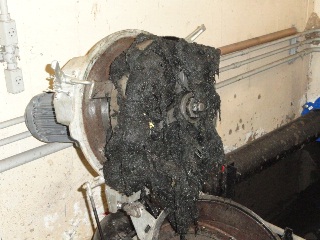 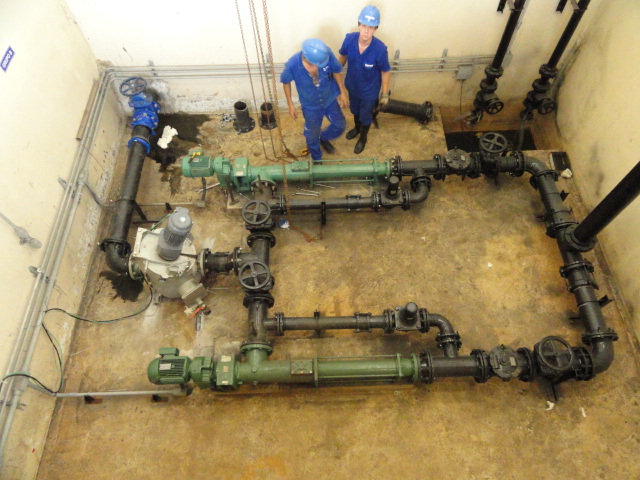 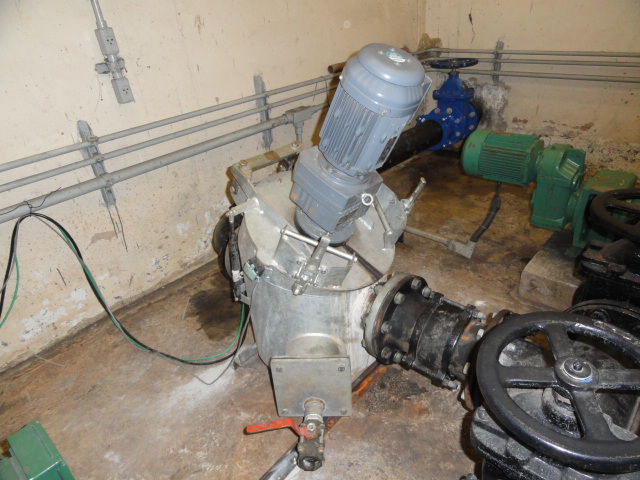 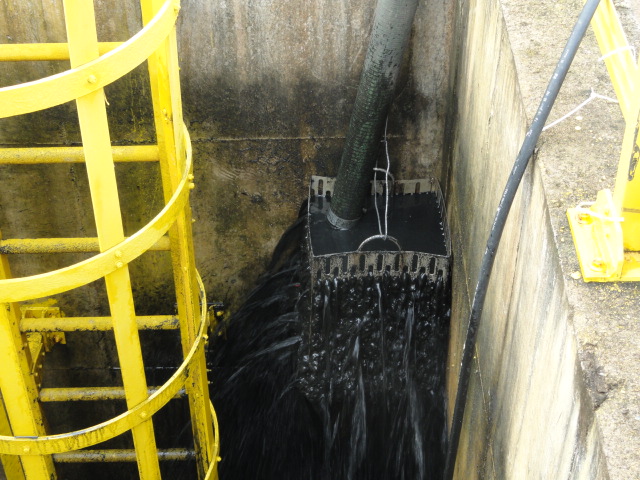 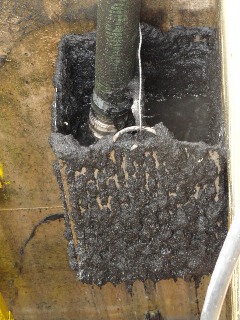 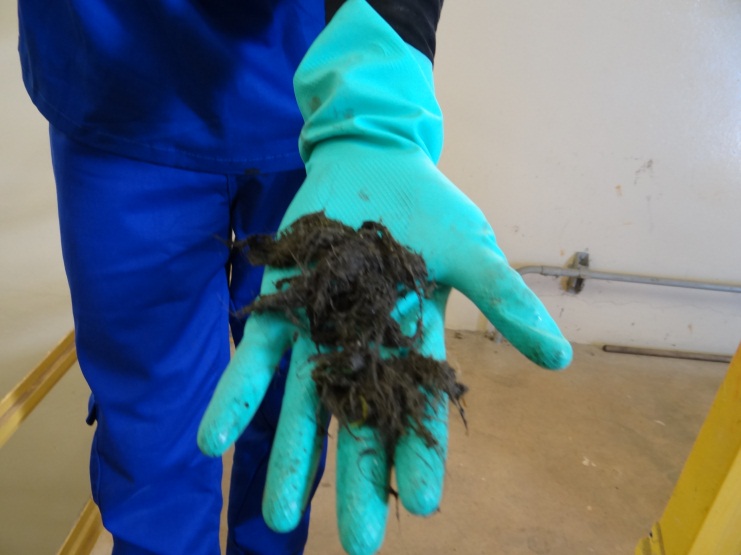 ESCUMAS EM REATORES UASB, PRÁTICAS OPERACIONAIS E MELHORIAS INDICADAS PARA SUA REMOÇÃO, TRATAMENTO E DISPOSIÇÃO FINAL
CONCLUSÃO
Maiores dimensões das calhas coletoras menores comprimentos de abrangência, maior eficiência na remoção de escumas de características fluidas

Não foi percebida visualmente nas ETEs Barão Geraldo e Capivari I a saída da escuma concentrada na forma de placas de gordura no momento do descarte

Percebe-se que o longo tempo sem descarte corroboram para a formação de placas de escuma de características sólidas e de difícil remoção 

ETE Piçarrão  - frequências maiores de limpeza, diminuiu significativamente o acúmulo de resíduos nas escumas dos separadores trifásicos. 

Peneiras com espaçamento entre barras de 2 a 6 mm (como recomendado pela NBR 12209:2011)
ESCUMAS EM REATORES UASB, PRÁTICAS OPERACIONAIS E MELHORIAS INDICADAS PARA SUA REMOÇÃO, TRATAMENTO E DISPOSIÇÃO FINAL
CONCLUSÃO
No caso da ETE Anhumas, é possível concluir que as reduzidas dimensões das calhas e longas distâncias para a escuma percorrer até a calha de saída impossibilitam a remoção das escumas. 

Elevada quantidade de válvulas de descarte (112) impossibilitam rotina de descarte apropriada
Recomenda-se, no caso da ETE Anhumas: 
Aumentar as dimensões das calhas de coleta de escuma / diminuir a região de abrangência
1,3 m
0,6 m
0,5 m
4,9 m
1,6 m
1,3 m
ETE Anhumas                                    ETE Barão Geraldo                           ETE Capivari I
ESCUMAS EM REATORES UASB, PRÁTICAS OPERACIONAIS E MELHORIAS INDICADAS PARA SUA REMOÇÃO, TRATAMENTO E DISPOSIÇÃO FINAL
CONCLUSÃO
Instalação de sistemas para a quebra das escumas solidificadas

Instalação de triturador de resíduos

Instalação de peneira de 1,5 mm após o triturador

Automação das 112 válvulas de descarte de escuma
Recomenda-se, ainda de forma geral
aplicação de produtos biotecnológicos ou biorremediadores
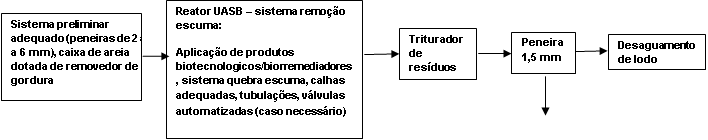 Disposição final
OTÁVIO SPERCHI HENRIQUE
ENGENHEIRO TS3
33485692 – eteanhumas2@sanasa.com.br